An. quadrimaculatusgenomeassembly
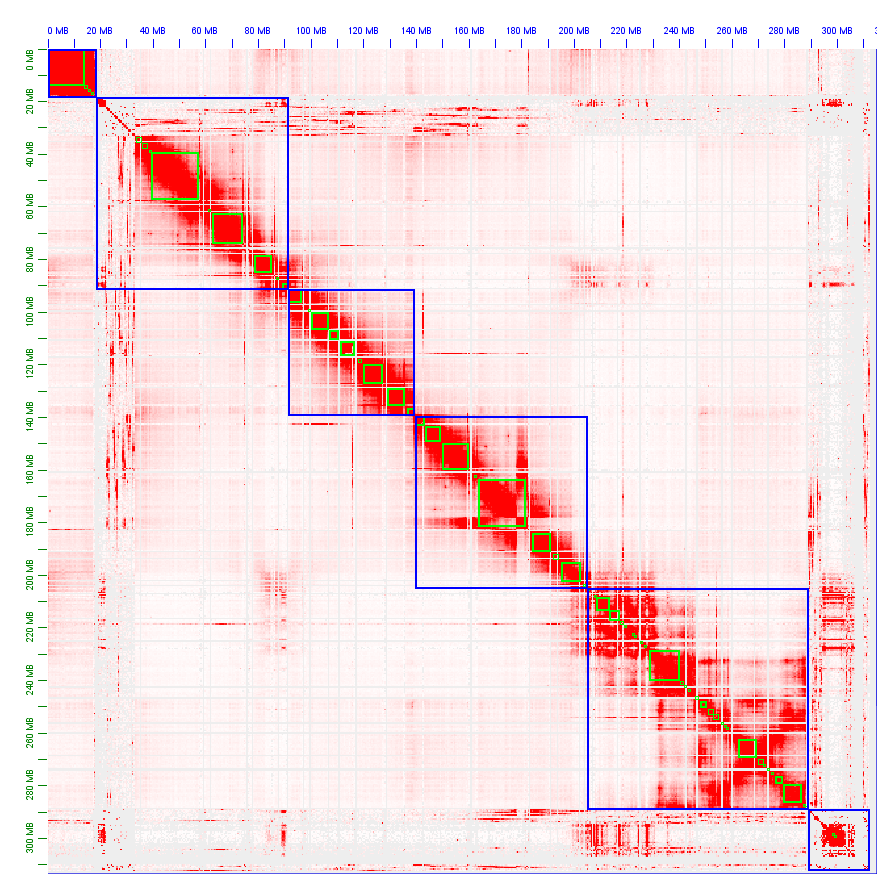 Raw assembly
X
2R
2L
3R
Contig missjoin
3L
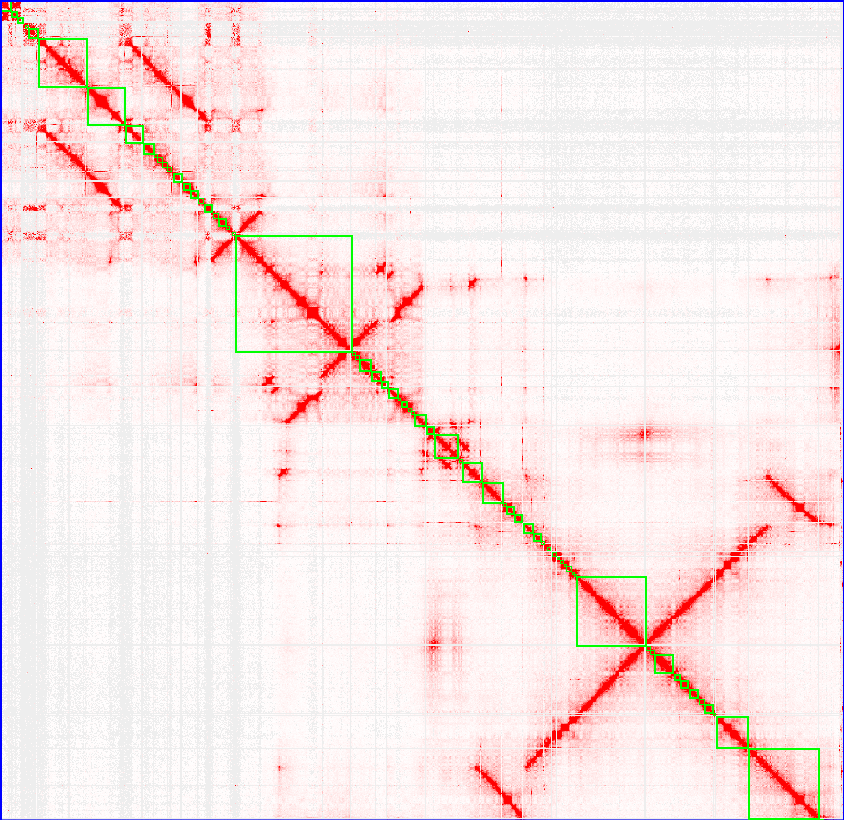 3L chromosome
Evidence of global 3L chromosome
“duplications”
3R chromosome
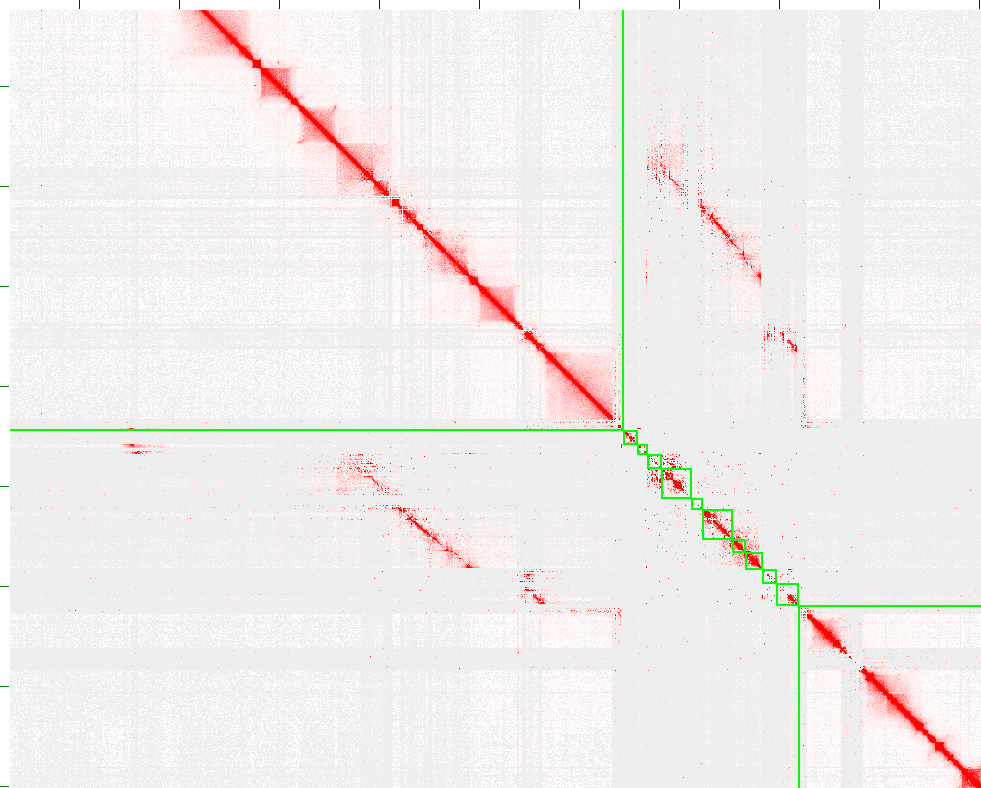 Repeats and putative population variants
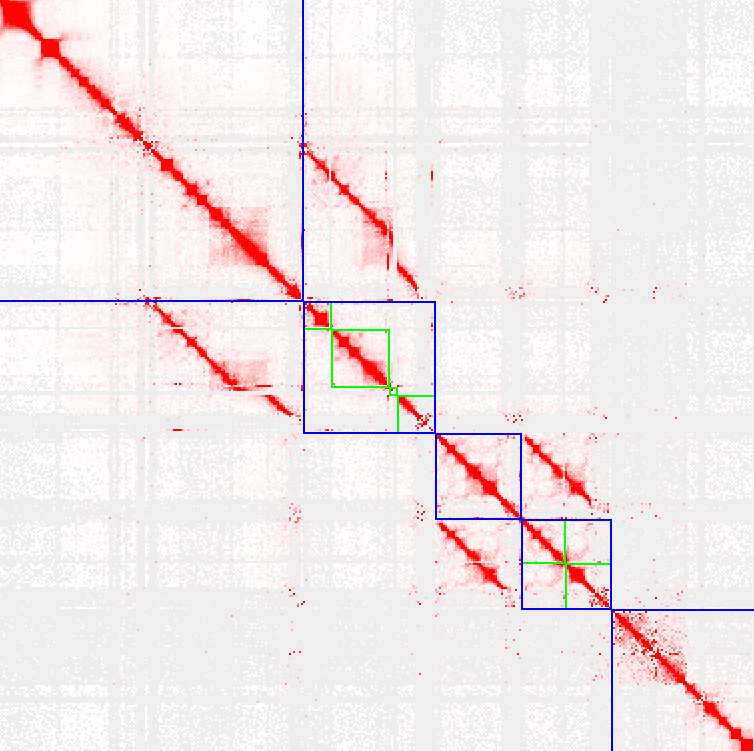 3R
Putative 3R-3L boudary
3Ra1
3Ra2
3Rb1
3Rb2
3L1
Repeats and variants
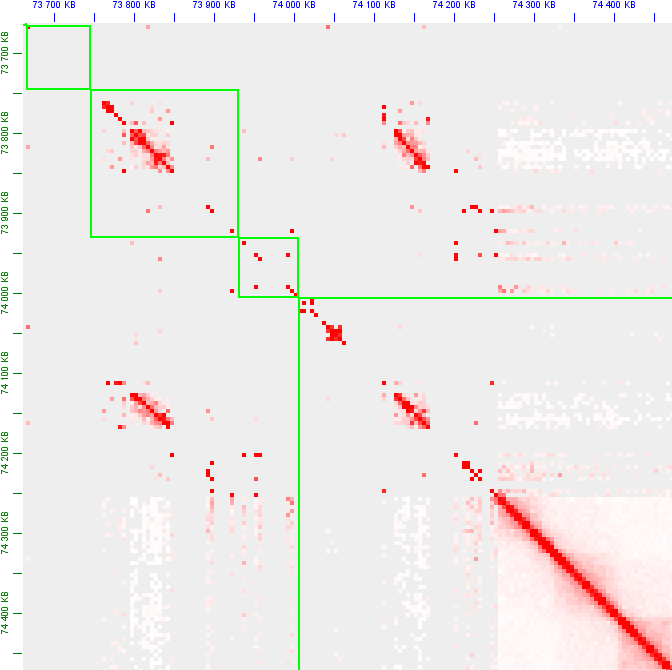 tig00000281 71229 55691 
tig00075149 0 55694

tig00000281 127152 10260 
tig00075149 55926 10269

tig00000281 137405 43667 
tig00075149 72321 43723

tig00000281 187011 69704 
tig00075149 116028 69699



tig00000113 9918506 6219 (2R)
tig00075149 66116 6205

tig00000049 1194307 6268 (X)
tig00075149 66192 6129
Repeats and variants
tig00000281 71229 55691 
tig00075149 0 55694

tig00000281 127152 10260 
tig00075149 55926 10269

tig00000281 137405 43667 
tig00075149 72321 43723

tig00000281 187011 69704 
tig00075149 116028 69699



tig00000113 9918506 6219 (2R)
tig00075149 66116 6205

tig00000049 1194307 6268 (X)
tig00075149 66192 6129
Repeats and variants
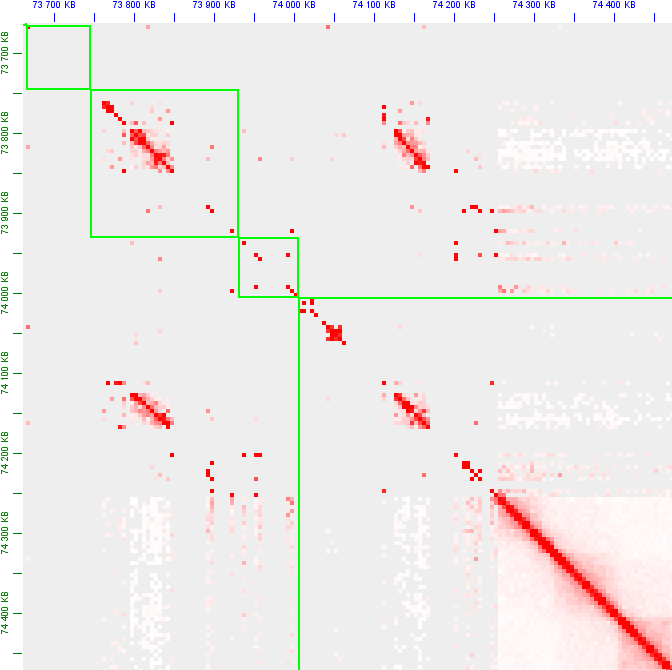 tig00000281 175968 5104
tig00075150 0 5094 

tig00000281 187016 70189 
tig00075150 5083 70166


tig00000281 200838 3262 
tig00075150 15696 3215
 
tig00000281 197625 3216 
tig00075150 18908 3256
Repeats and variants
tig00000281 175968 5104
tig00075150 0 5094 

tig00000281 187016 70189 
tig00075150 5083 70166


tig00000281 200838 3262 
tig00075150 15696 3215
 
tig00000281 197625 3216 
tig00075150 18908 3256
Full contig repeats
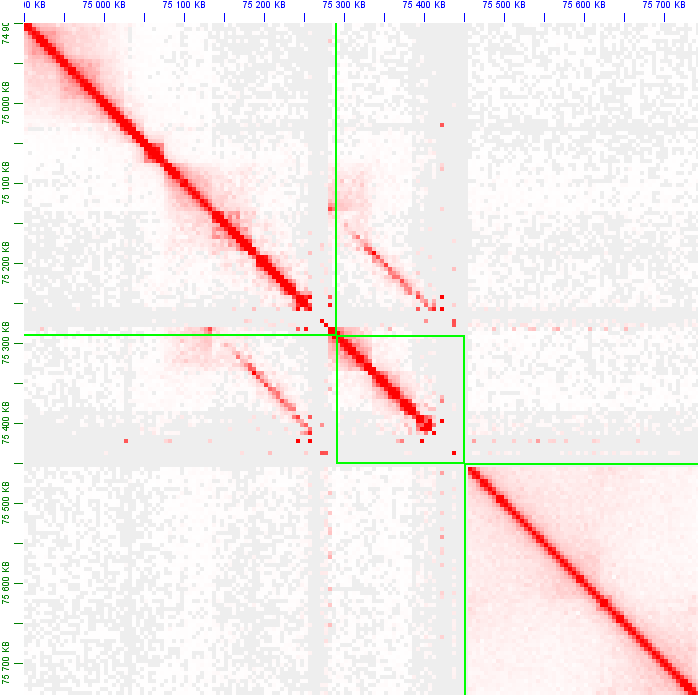 tig00000281 1396495 51818
tig00075237 0 52306 

tig00000281 1448305 3873
tig00075237 52732 3895

tig00000281 1452173 5999 
tig00075237 57035 6026 

tig00000281 1458714 41394
tig00075237 63051 41560

tig00000281 1500084 54838 
tig00075237 107903 54756
Repeats saving
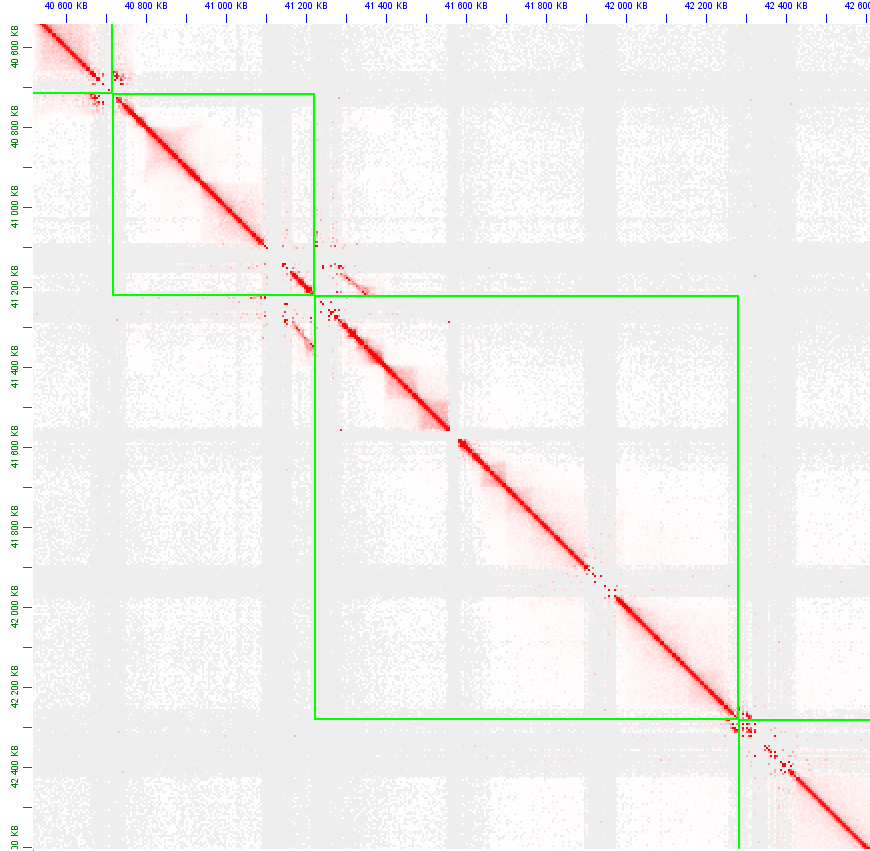 Repeats on contig 
boundaries are saved for the final assembly
Assembly of 3R/3L chromosome
1
2
3
4
5
6
7
8
contig 1 bans contigs 4,5,6
contig 2 bans contigs 6
contig 3 bans contigs 7,8
colocalization: 
1+2, 4+5+6, 3, 7+8
misunderstooding: 
1+2 vs. 3, 1+2 vs 7+8 ...
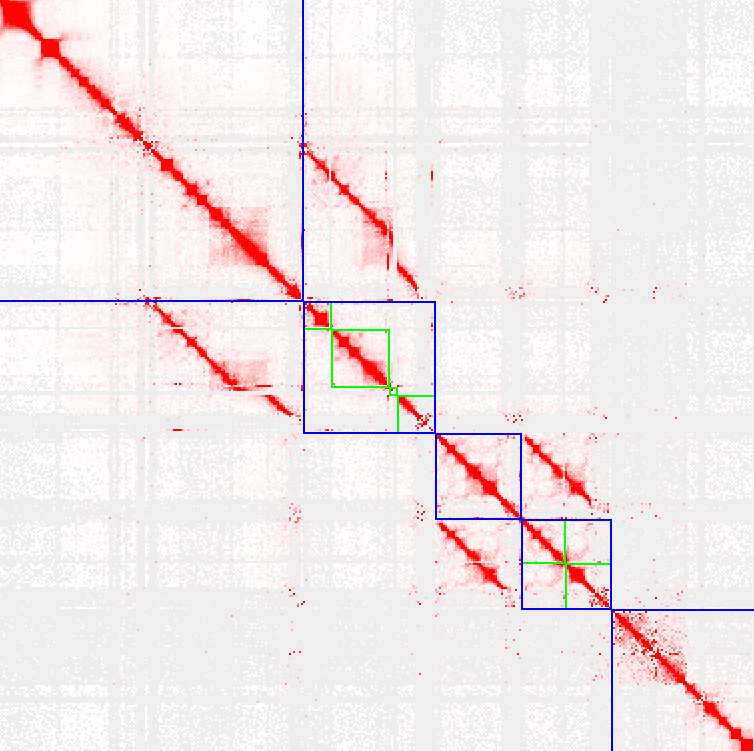 3R
3Ra1
3R = 54,129,534
3Ra1 = 1,917,789
3Ra2 = 1,652,444
3Rb1 = 1,086,300
3Rb2 = 1,127,397
3Ra2
3Rb1
3Rb2
3L1
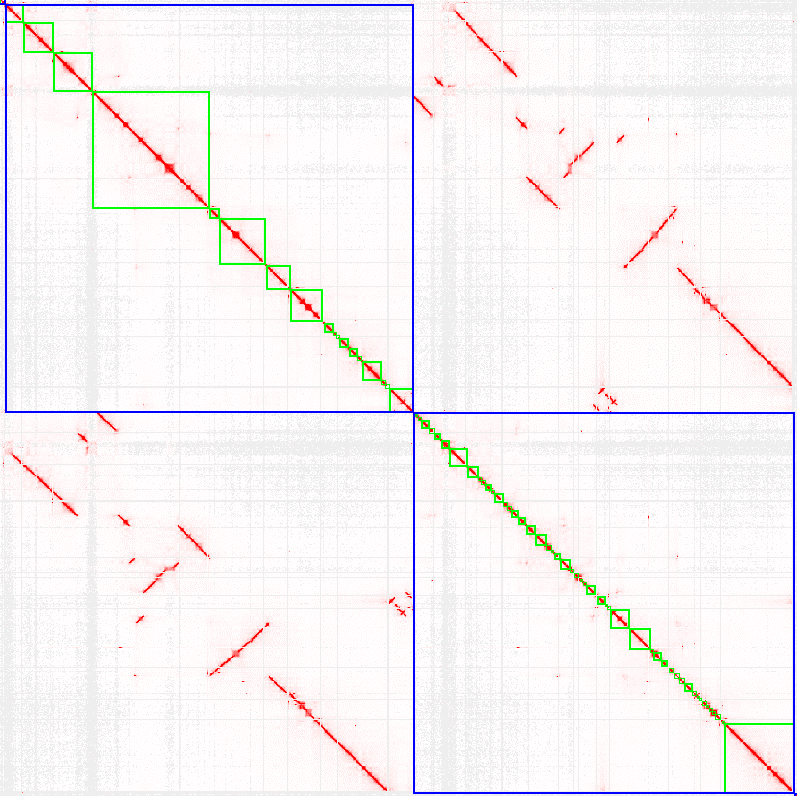 3L1
3L1 = 40,799,416

3L2 = 38,102,457
3L2
An.quadrimaculatus vs An.atropravus
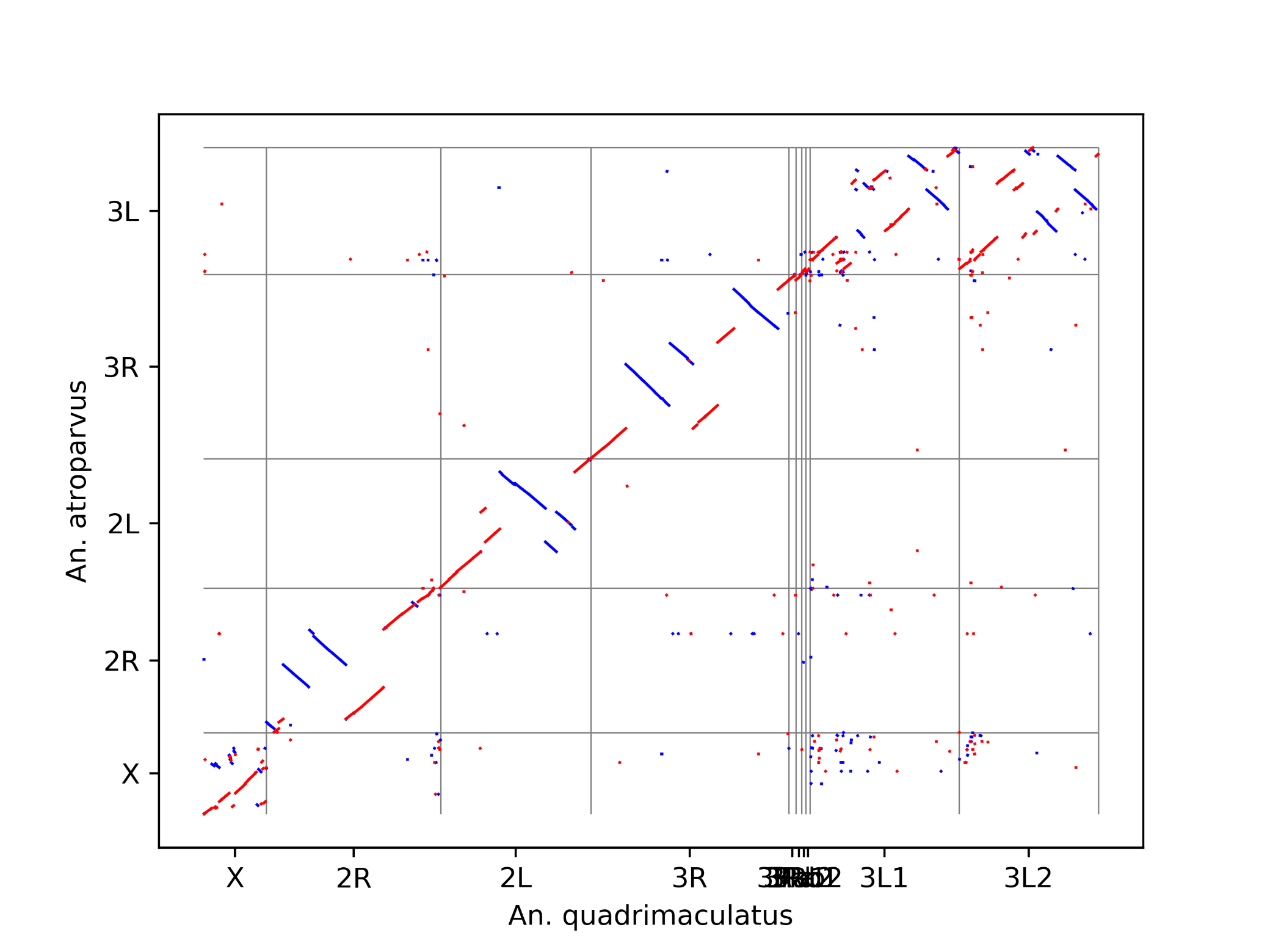 3Lb1 and 3Lb2 scaffold of An.qaudrimaculatus are syntenic for 3L chromosome An.atroparvus
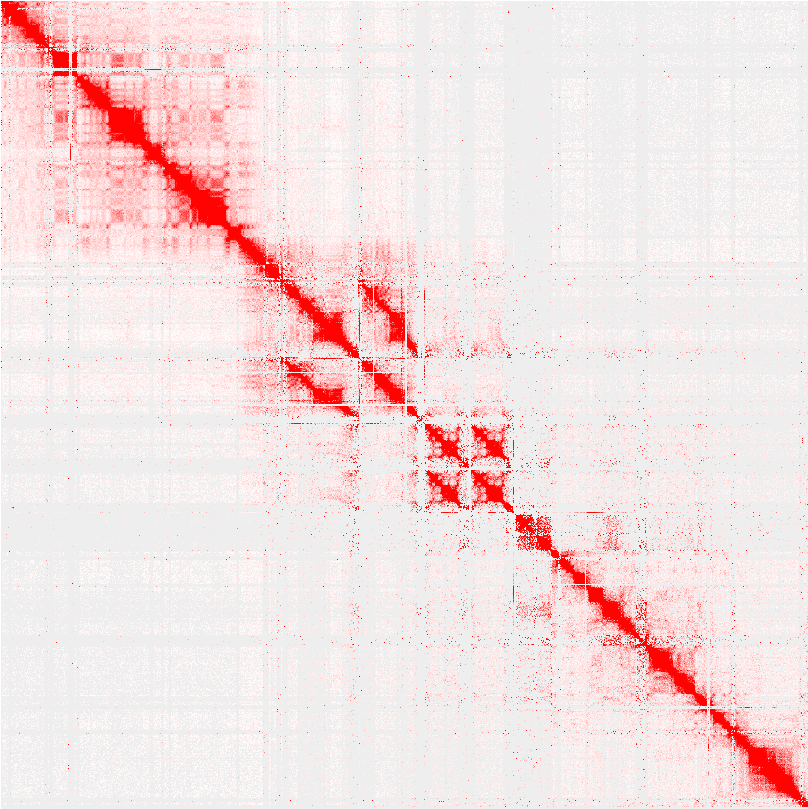 3Ri
3Ra1
3Rb1
3Ra2
3Rb2
3L
An. freeborni genomeassembly
Hi-C statistic
Rabl-configuration
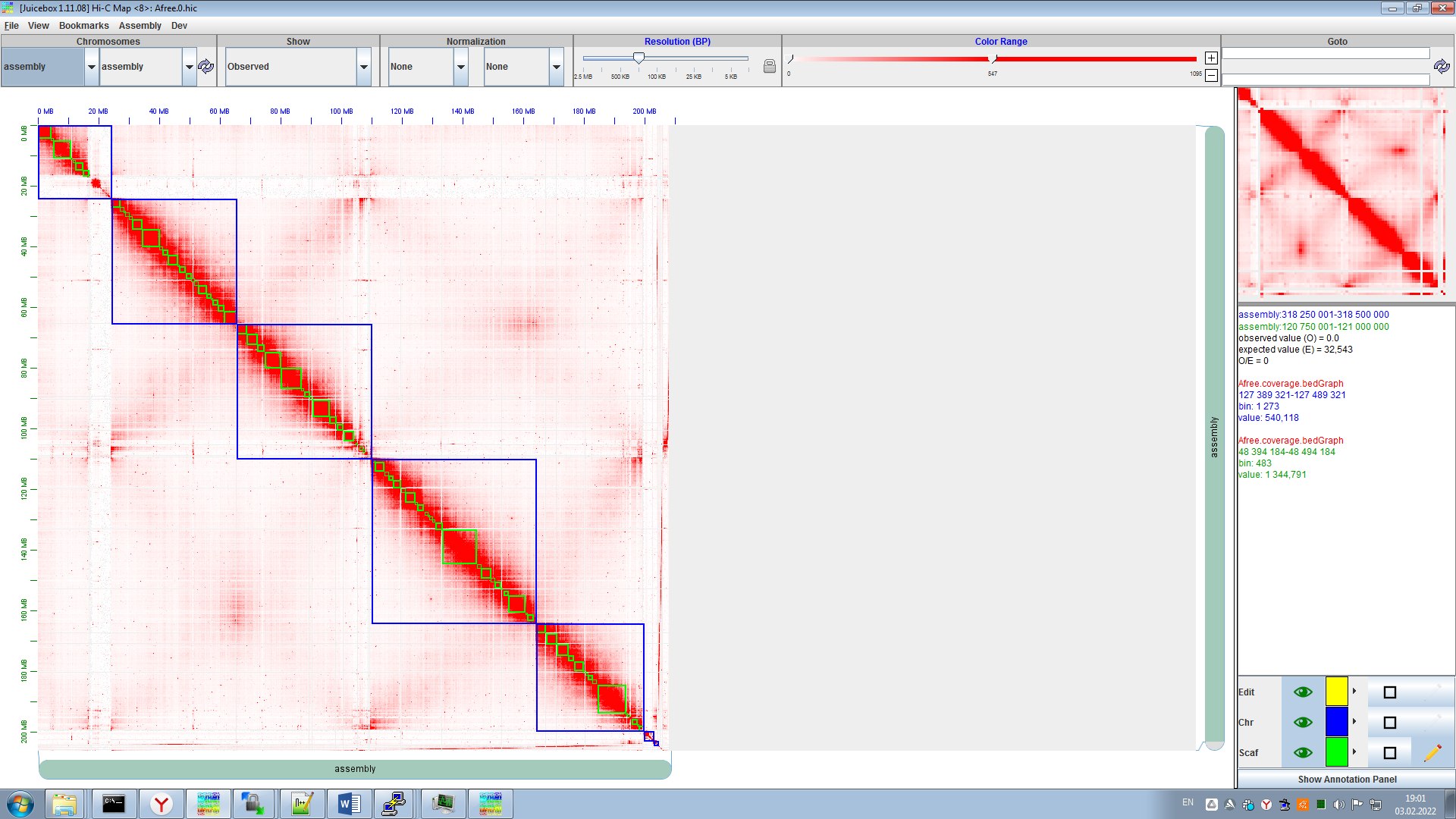 An.freeborni
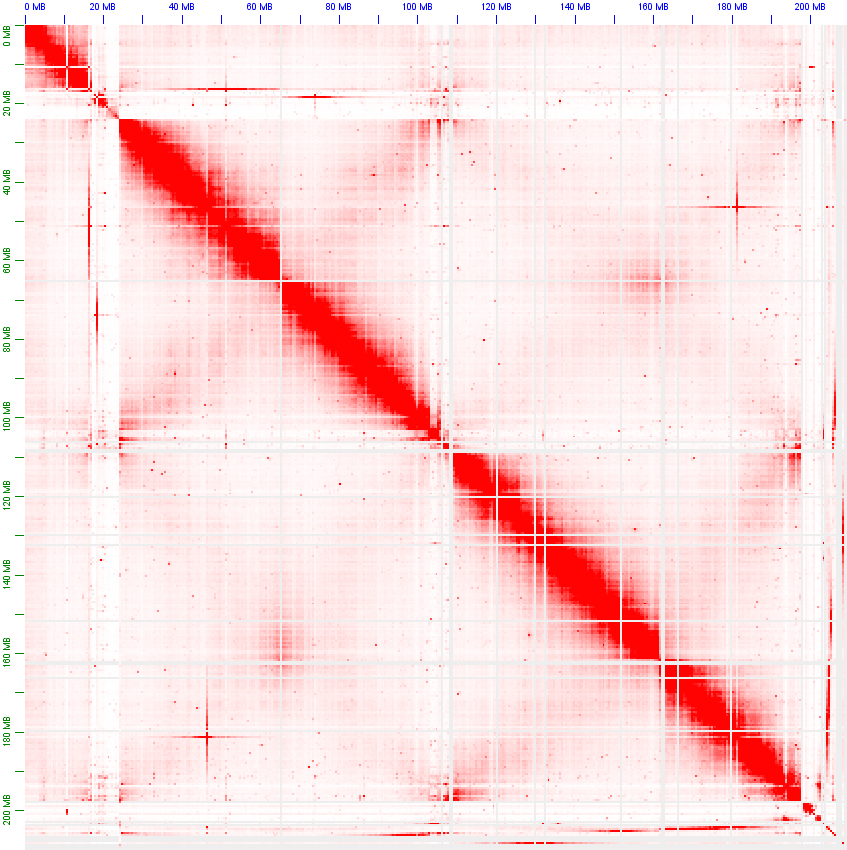 Full contig length: ~209 Mb
Ordered: ~193Mb
Putative X-heterochomatine: ~6Mb 
Unplacement contigs: ~4Mb
Resolved polymorphismes: ~6Mb
An.freeborni: putative tandem duplication
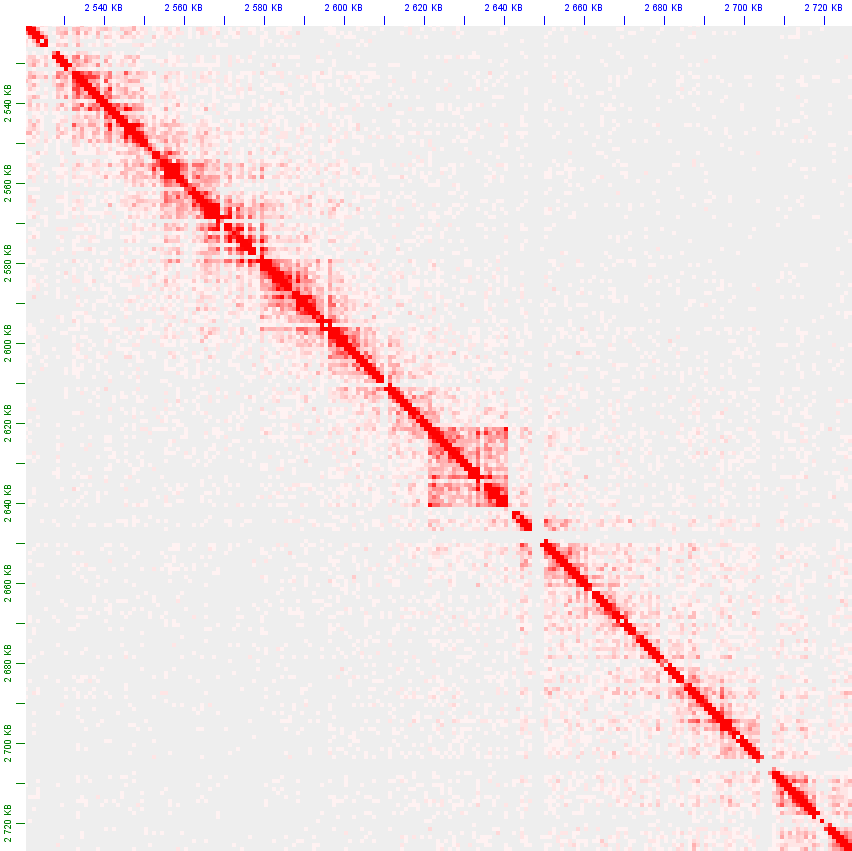 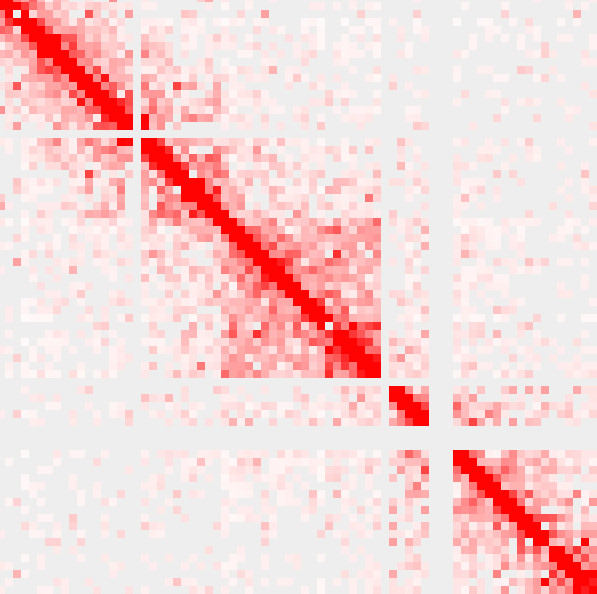 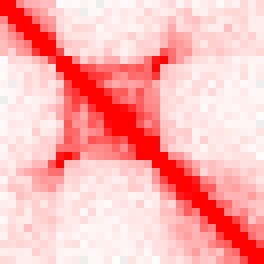 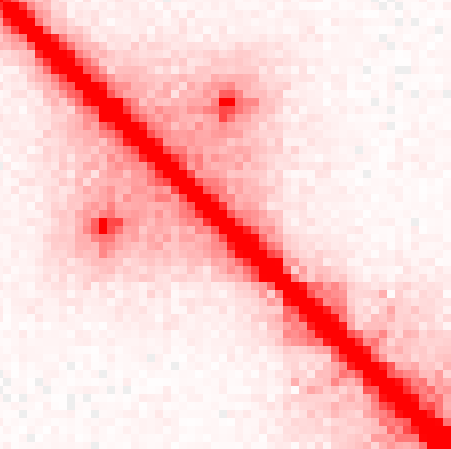 X
An.freeborni: scaffold joins
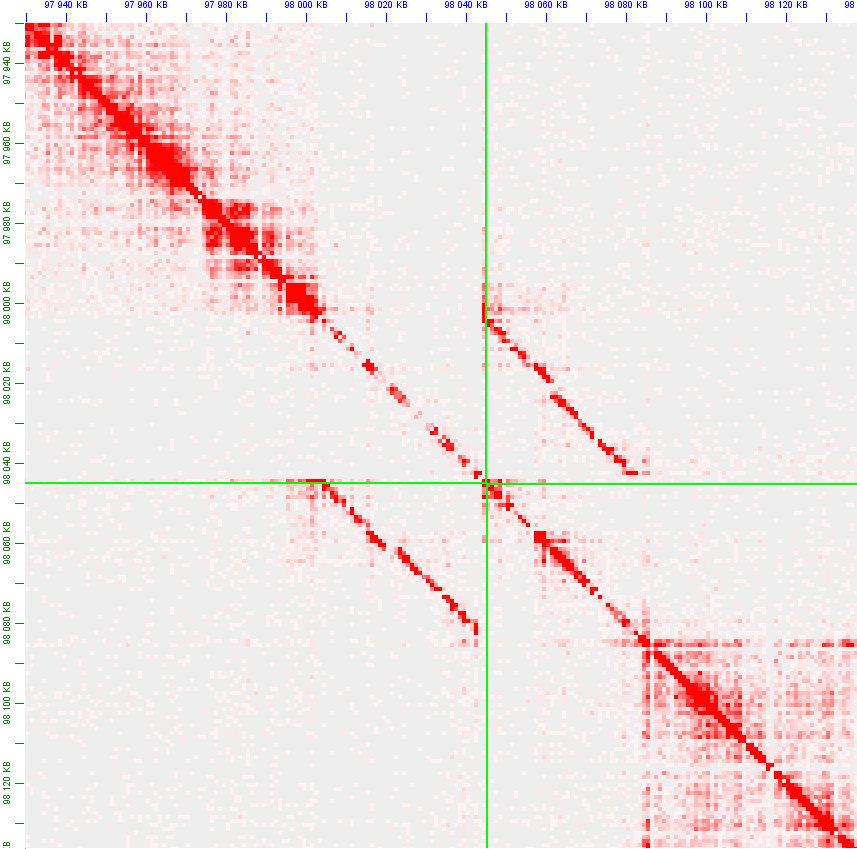 An.freeborni: 3R
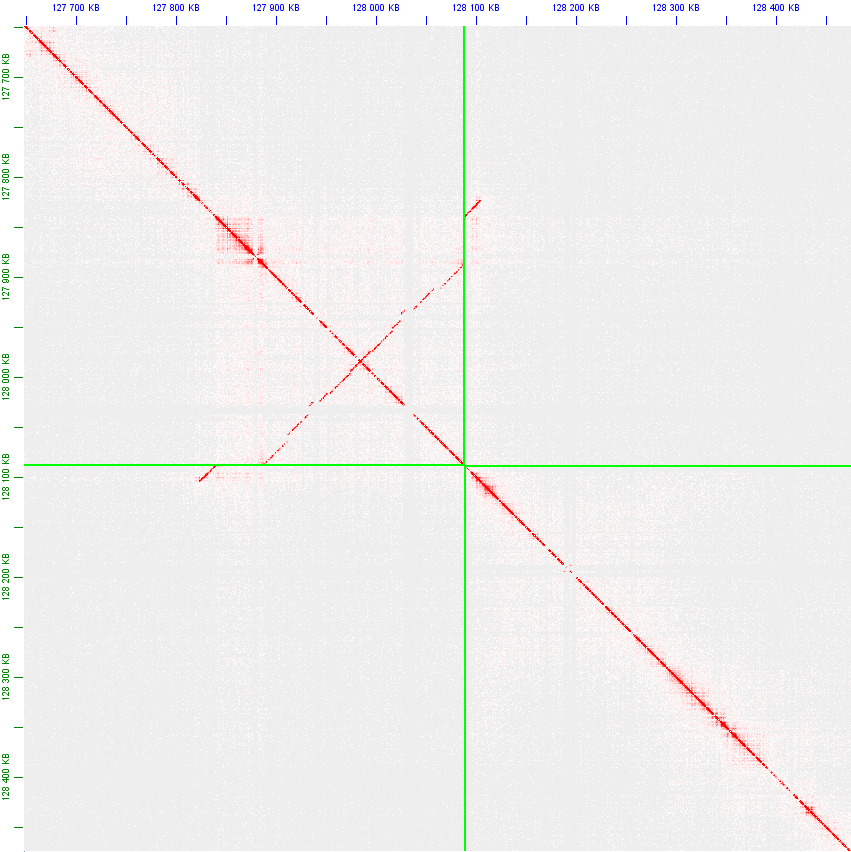 An.freeborni: X-heterochromatine
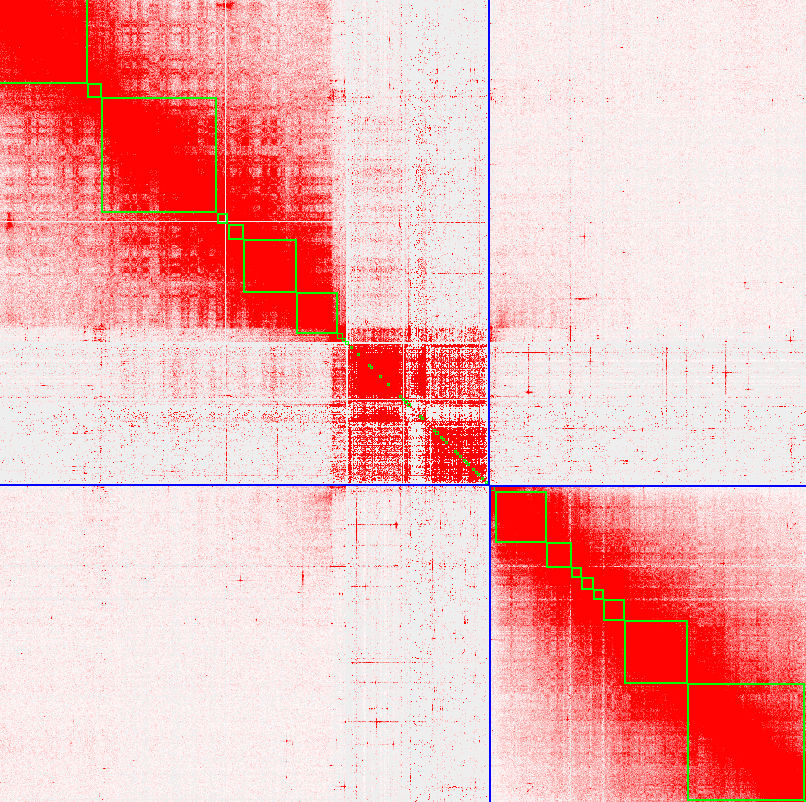 X
2R
An.freeborn – An. atroparvus alignment
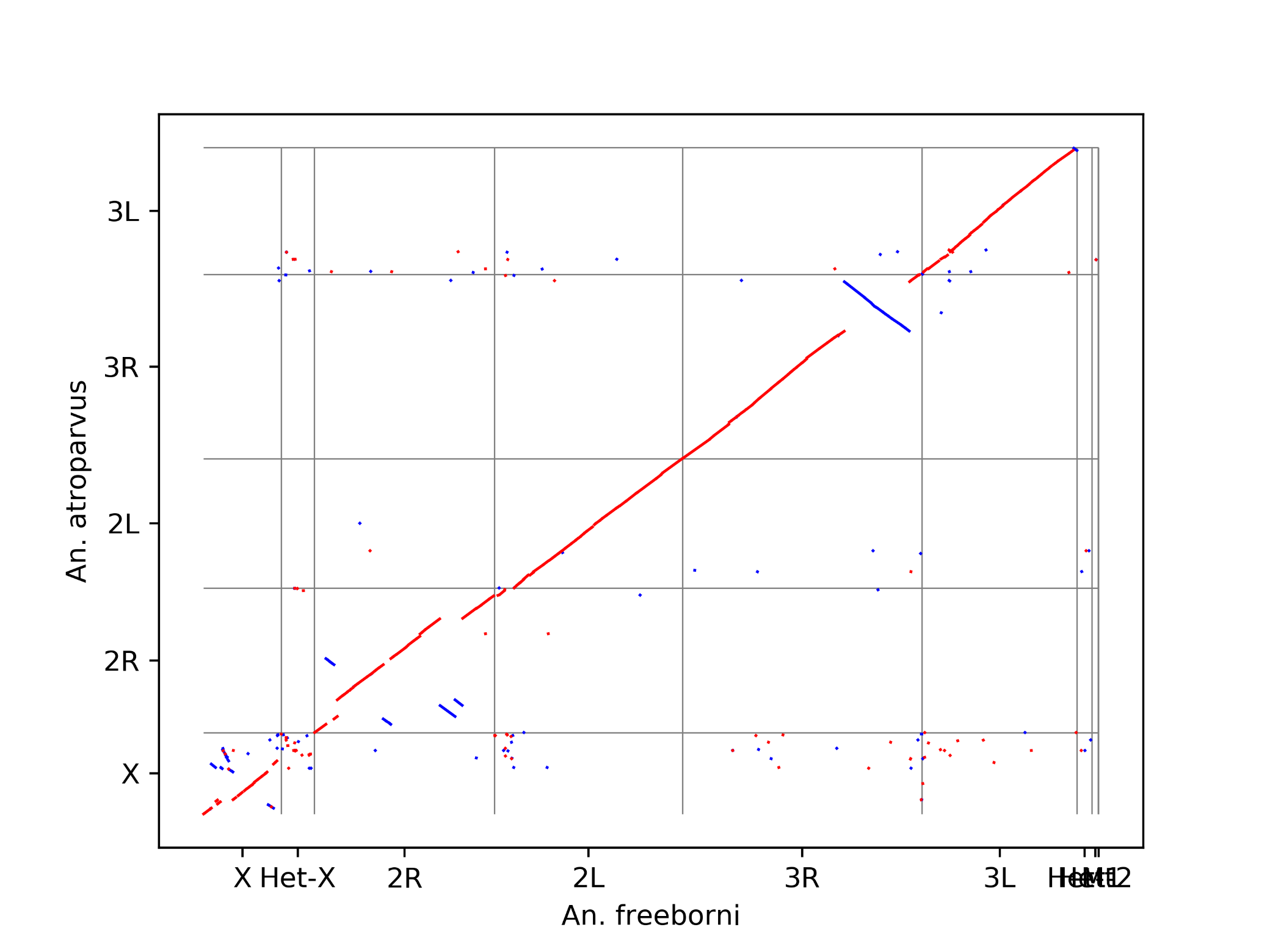 An.freeborn – An. quadrimaculatus alignment
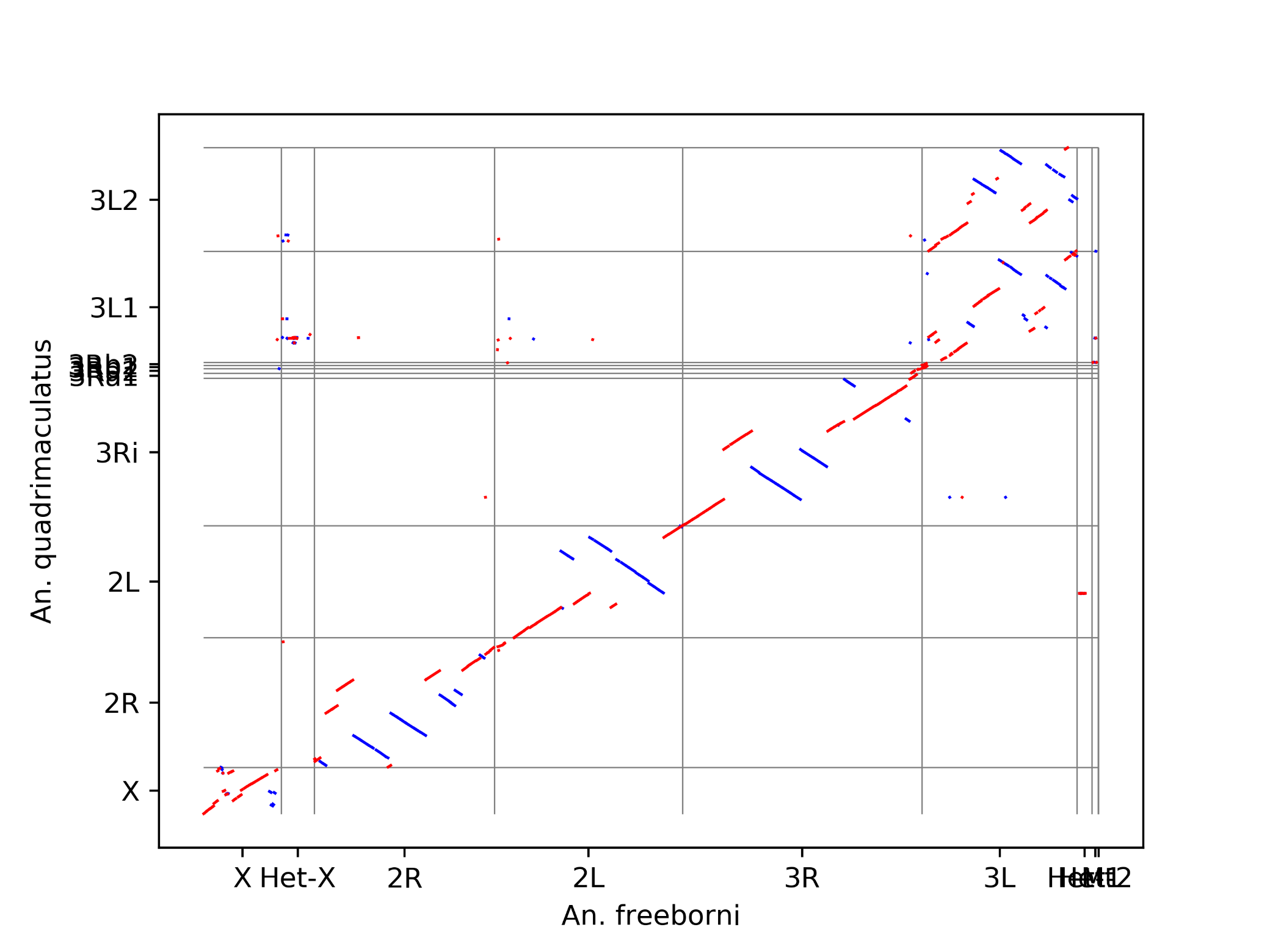